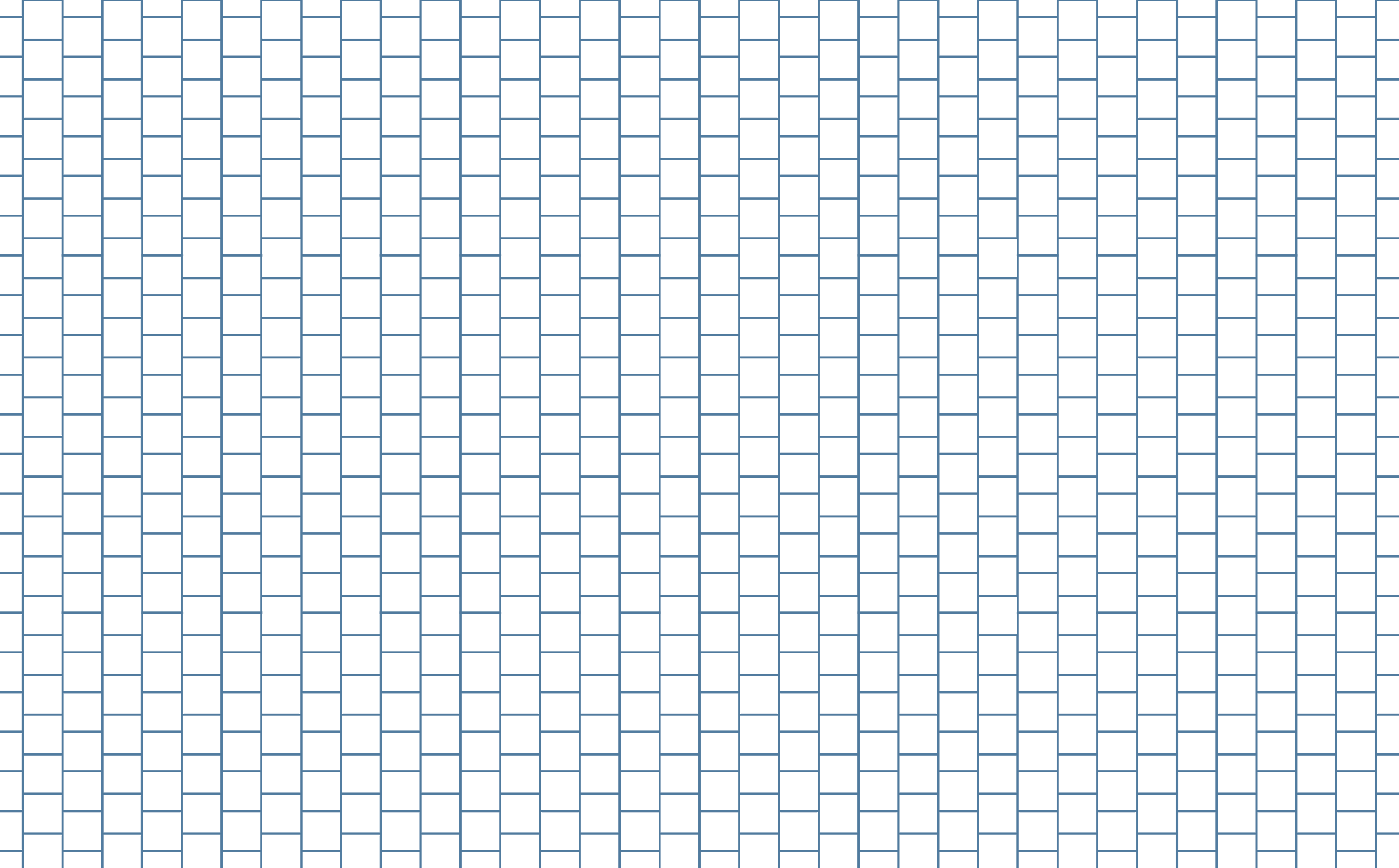 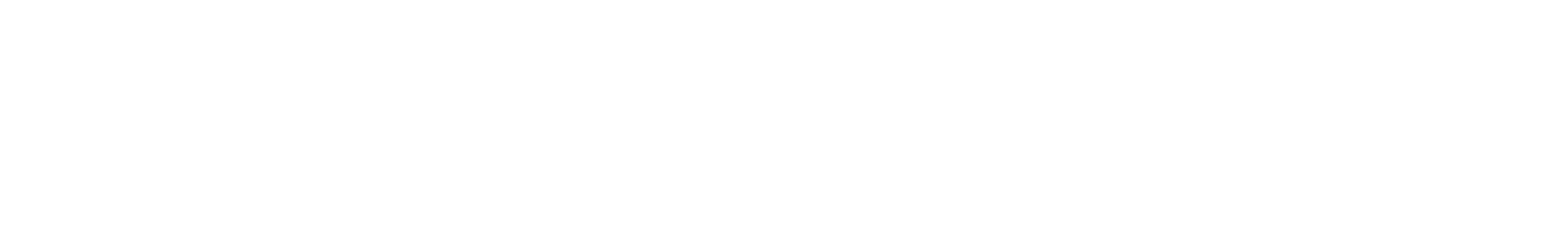 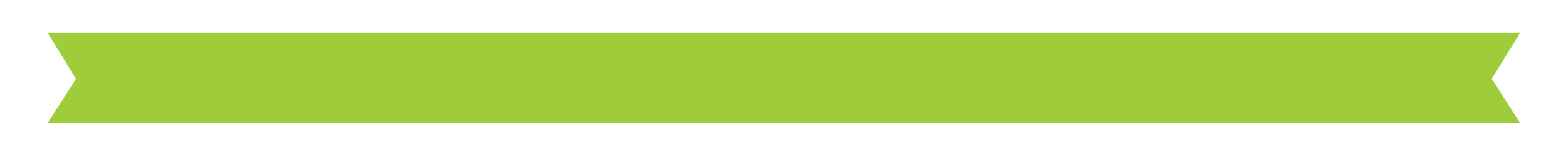 Engineering Solutions for a Sticky Situation: Sink vs. Float
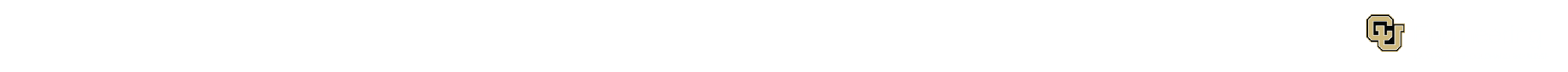 Float- What does it mean?
Partner 1: Explain what it means if something floats.
Partner 2: Do you agree or disagree with partner 1? Add on to partner 1’s explanation.
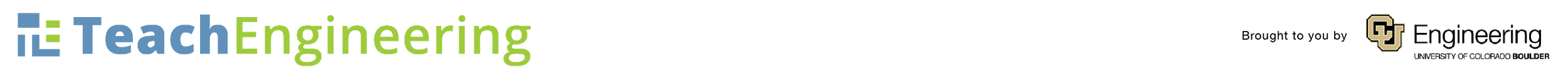 [Speaker Notes: (partner talk) 
Have students talk about what it means if something floats. Encourage them to respectfully listen to their partners and record their ideas.]
Sink- What does it mean?
Partner 2: Explain what it means if something sinks.
Partner 1: Do you agree or disagree with partner 2? Add on to partner 2’s explanation.
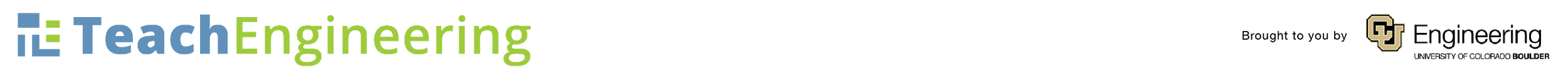 [Speaker Notes: (partner talk) 
Have students talk about what it means if something sinks. Encourage them to respectfully listen to their partners and record their ideas.]
Video
Watch the following video and see how close you were to understanding sink or float! 

https://www.youtube.com/watch?v=eQuW8G2QV_Q
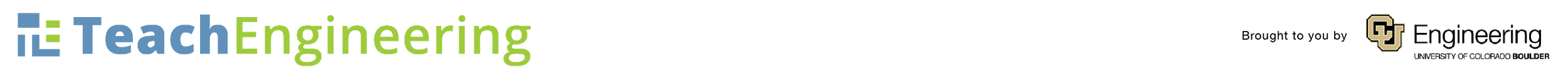 [Speaker Notes: Show students this 5:50-min video “Sink or Float” by SciShow Kids. Students will see the host go through an experiment that explores whether different objects sink or float. They are also introduced to the idea of density.]
Float- Definition
Open your lab notebooks.
As a class, come up with the definition of the word float.
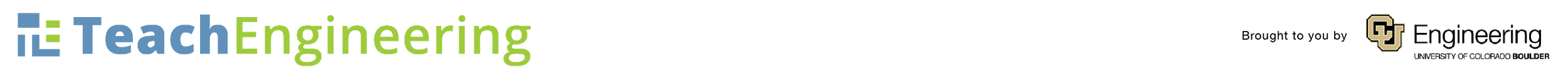 [Speaker Notes: Let students share their initial ideas and what they learned from the video. Write the class definition on the board for students to write in their lab notebooks.]
Sink- Definition
Open your lab notebooks.
As a class, come up with the definition of the word sink.
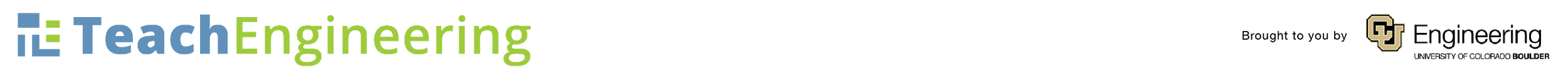 [Speaker Notes: Let students share their initial ideas and what they learned from the video. Write the class definition on the board for students to write in their lab notebooks.]
Float- examples
What do you think might be some objects that float? 
Go around the table giving ideas of objects that you know float.
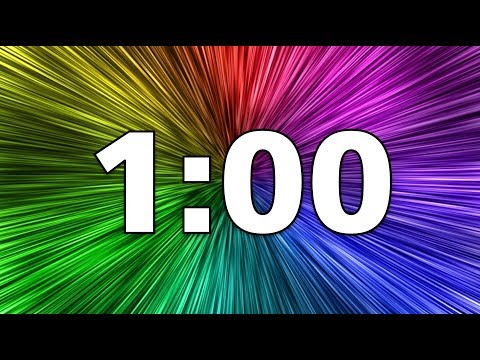 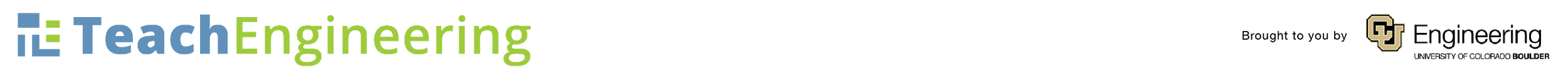 [Speaker Notes: Use the timer to give students one minute to share ideas of objects that float. Encourage them to record ideas in their lab notebooks.]
Sink- examples
What do you think might be some objects that sink? 
Go around the table giving ideas of objects that you know will sink.
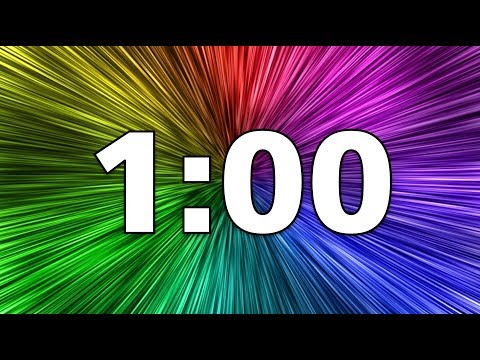 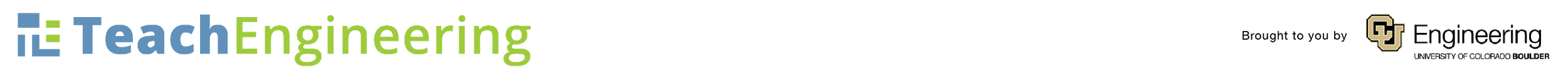 [Speaker Notes: Use the timer to give students one minute to share ideas of objects that sink. Encourage them to record ideas in their lab notebooks.]